v
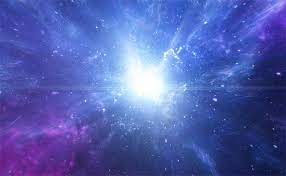 What does it feel like to know that Yahweh says to you, 
“I knew you before I formed you?”
 
To whom does God command you to speak? What is it God wants you to say?
v
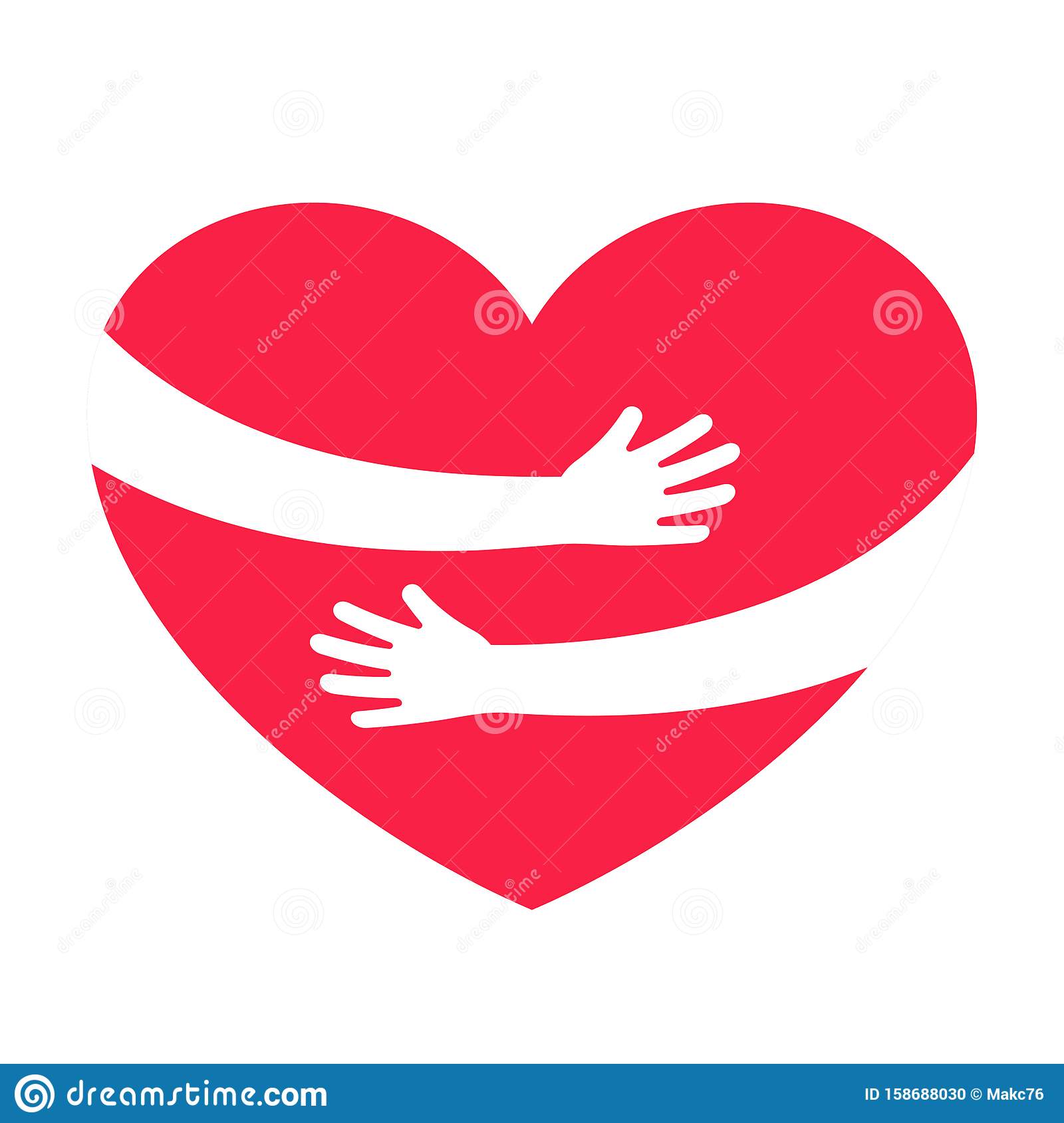 What does it mean to have “love empower us to respond beyond our feelings”? 

When you feel righteous anger, how do you consider "what love embraces" and "what love resists"?
v
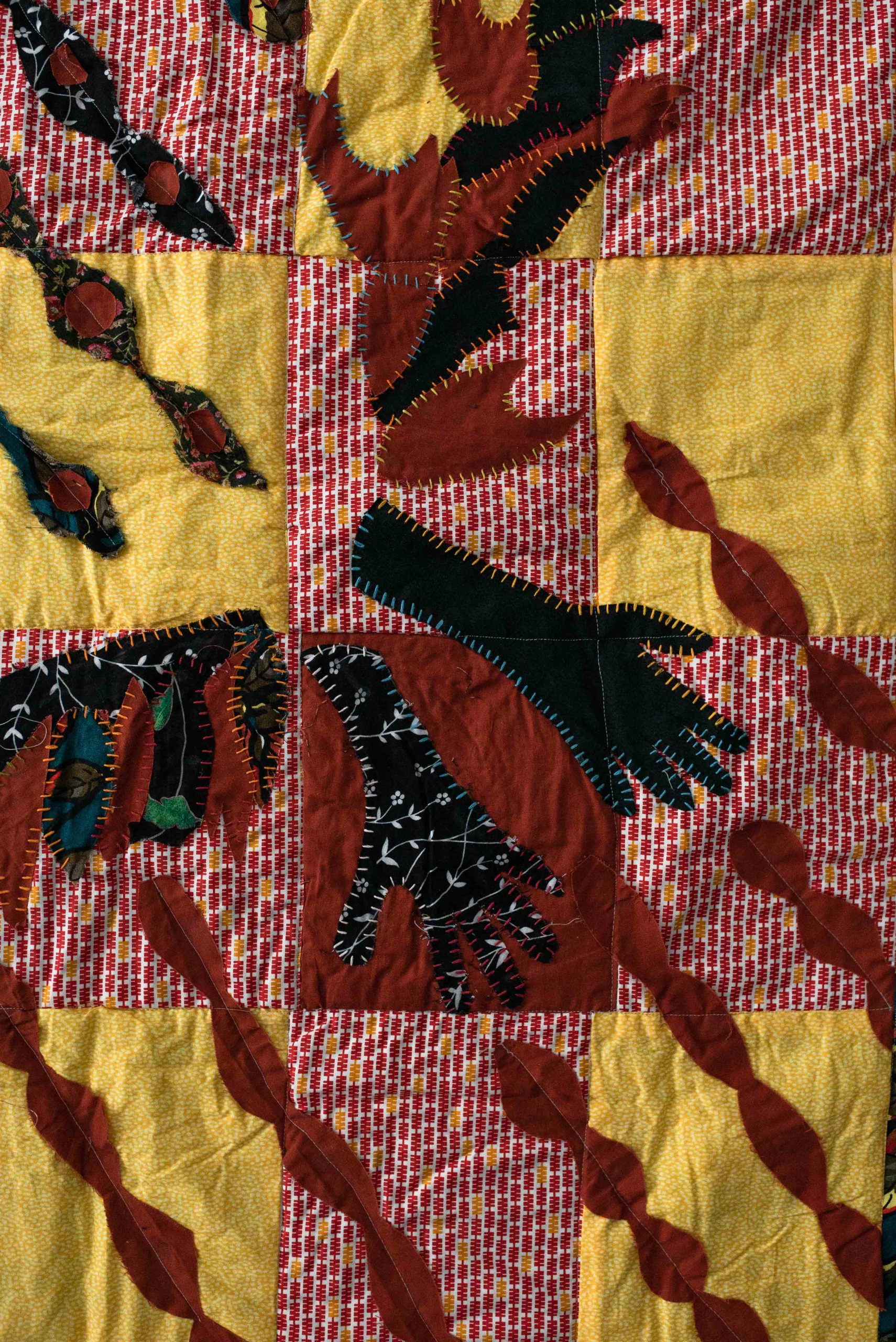 How are you challenged to respond when Christianity is being used to define and defend nationalism?
 
Whose voice are you ignoring because it makes you uncomfortable?